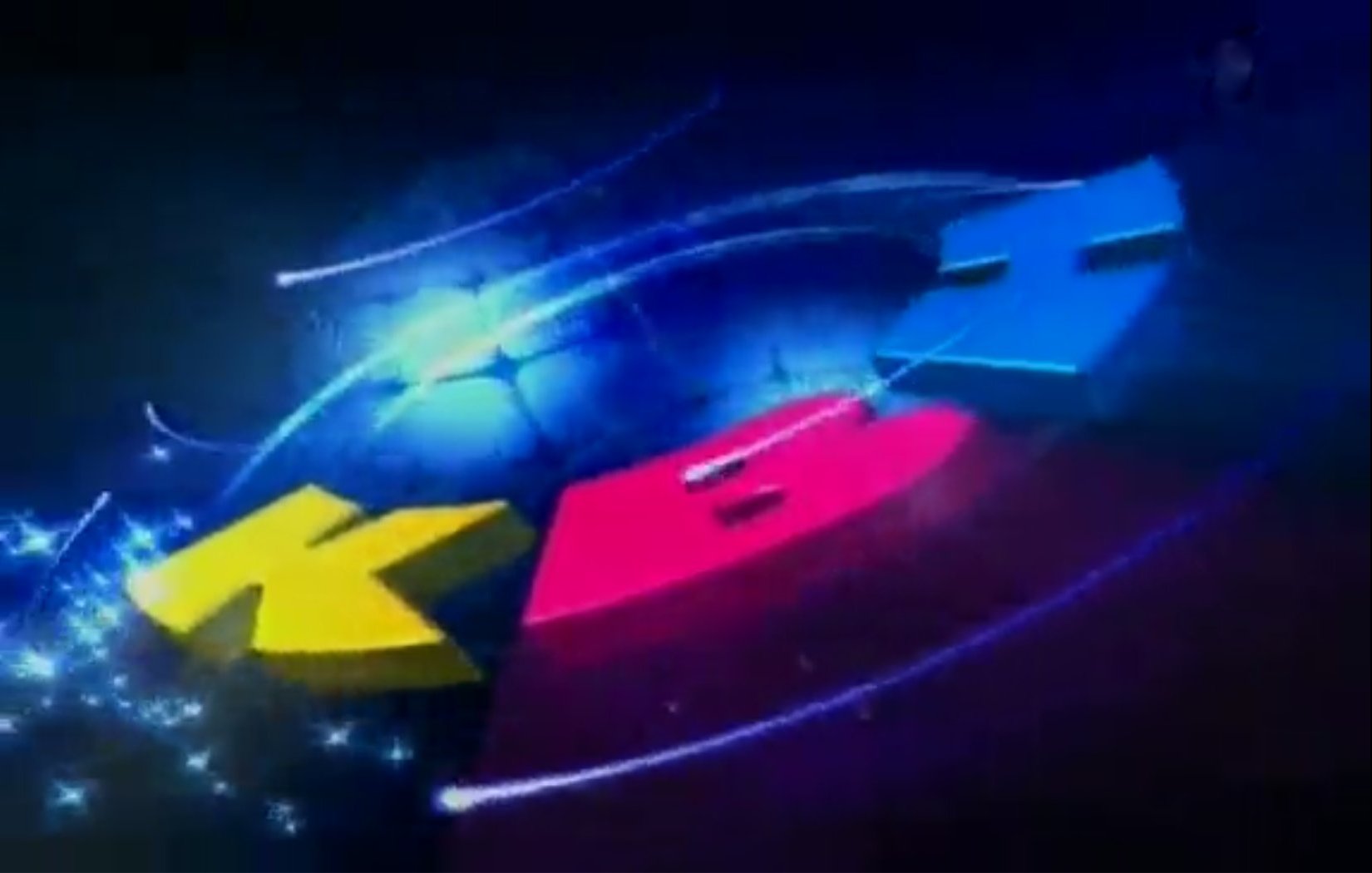 Конкурс первый.«Визитная карточка команд».
Д
омашнее задание. Участники каждой из команд должны представить свою команду за 5-7 минут
Конкурс второй.
«5 минут».
р
азминка. За 5 минут команды должны ответить на 40 вопросов. и сдать свои работы после звукового сигнала.
Конкурс третий.
«Знатоки карт».
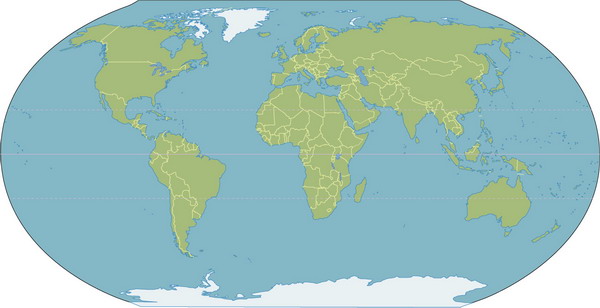 частникам отводится 3 минуты на то, чтобы указать максимальное количество географических объектов.
У
Конкурс четвертый.
«Конкурс капитанов».
З
а две минуты вы должны найти правильный ответ и вписать его в таблицу
1.
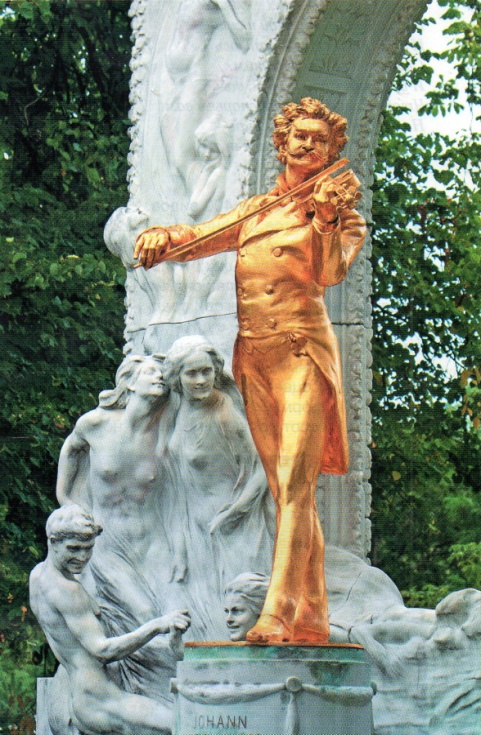 Город Эперне. Перед зданием «Моэт и Шандон» - одного из крупнейших производителей игристых виноградных вин. Их изобретателем
3.
2.
Указать название страны, которой принадлежит флаг и её столицу. Как по конституции именуется глава государства?
считают мона-
ха-винодела Пьера Периньона. Указать страну, историческую область и название вина.
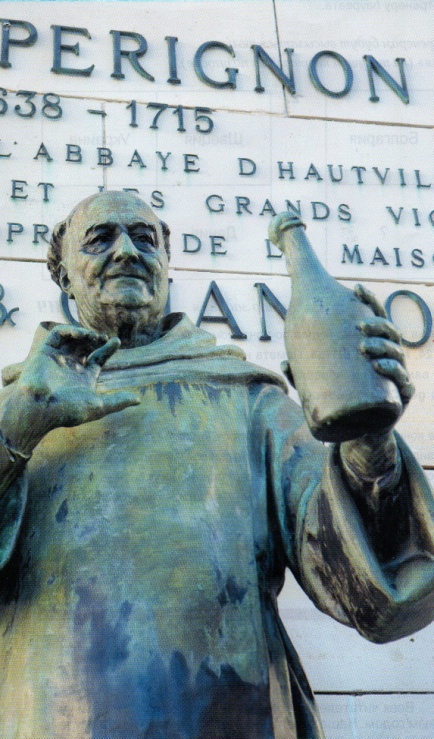 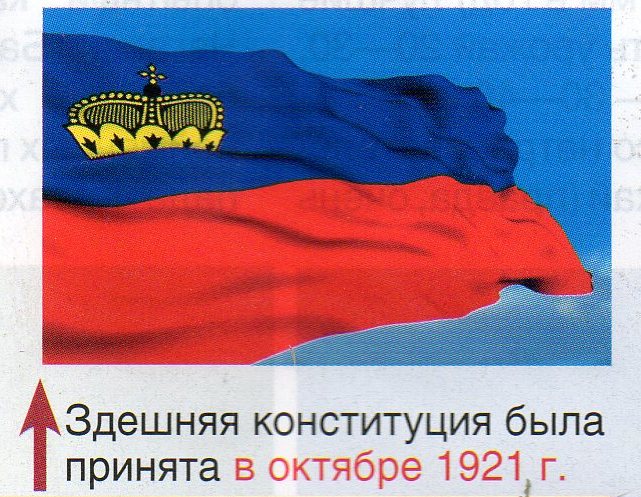 Памятник автору оперетт «Летучая мышь» и «Цыганский барон» Указать город, страну и имя композитора.
[Speaker Notes: Город Эперне. Перед зданием «Моэт и Шандон» - одного из крупнейших производителей игристых виноградных вин. Их изобретателем считают монаха-винодела Пьера Периньона. Указать страну, историческую область и название вина.]
Конкурс пятый.
«Первооткрыватели».
у
частвующим командам за 3 минуты нужно отметить на временном отрезке даты открытий и написать, кто из путешественников что открыл:
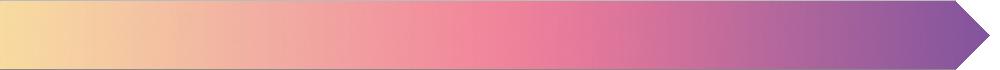 9 век            12 век             15 век             17 век             18 век             19 век           20 век
Имена первооткрывателей:
1. Роберт Пири
2. Христофор Колумб
3.Фернан Магеллан
4. Витус Беринг
5.Марко Поло
6. Ф. Ф. Беллинсгаузен и М. П. Лазарев
[Speaker Notes: 1. Роберт Пири
2. Христофор Колумб
3.Фернан Магеллан
4. Витус Беринг
5.Марко Поло
6. Ф. Ф. Беллинсгаузен и М. П. Лазарев]
Конкурс шестой.
«Географическая картинка 
мира»
омашнее задание. Участникам предлагается представить любую страну за 5-8 минут
д
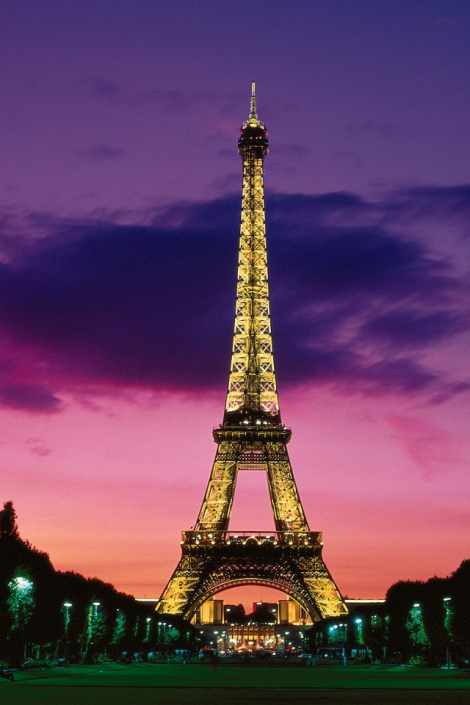 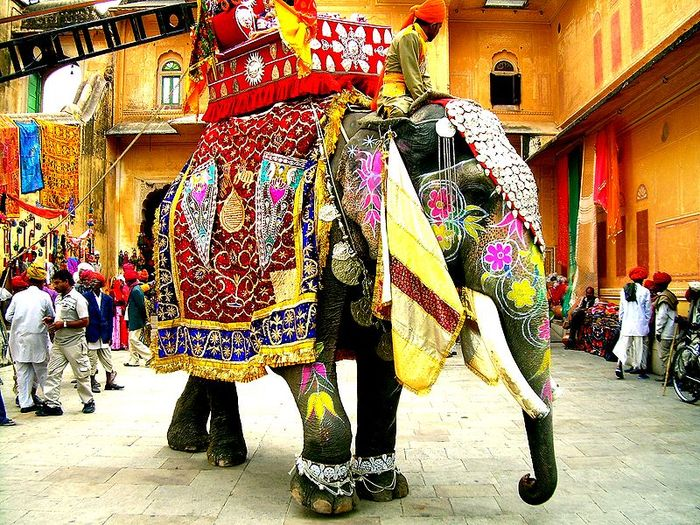 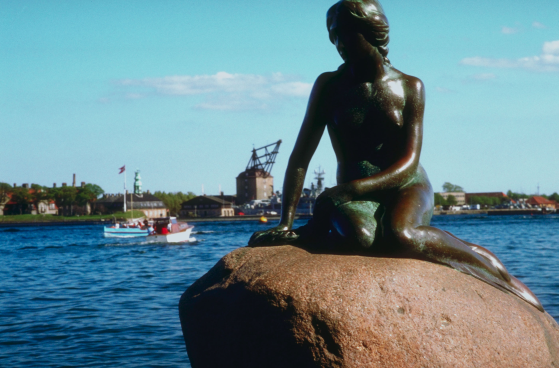 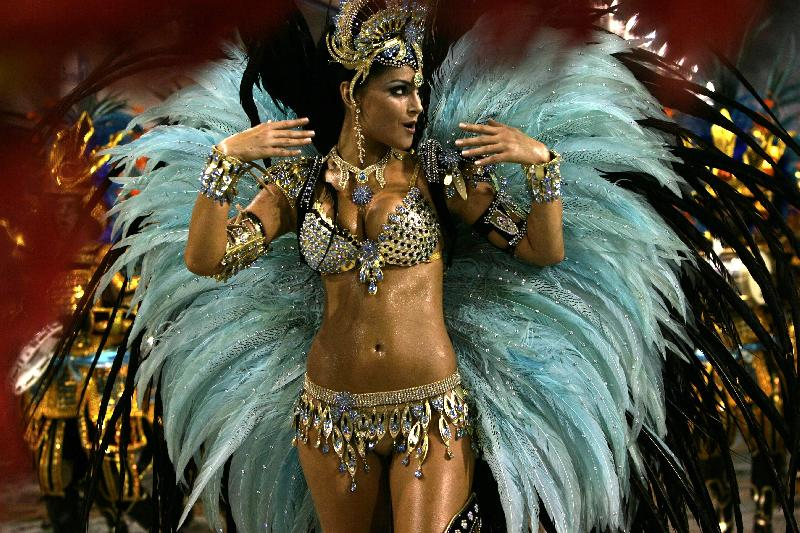 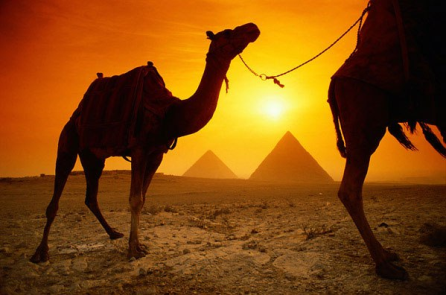 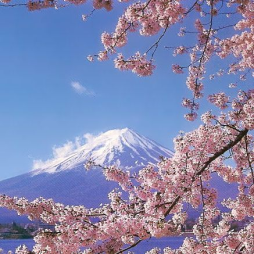 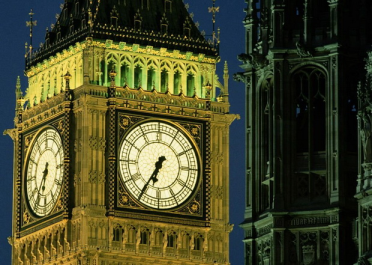 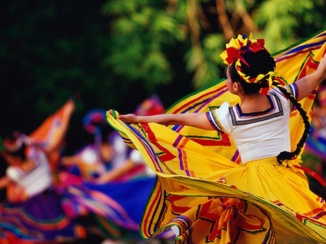 Подготовила  географический КВН:                                                                   учитель географии  Кузнецова М.Е.                                                        г.о.Электросталь   МОУ«Лицей №8»